Роза – царица цветов.
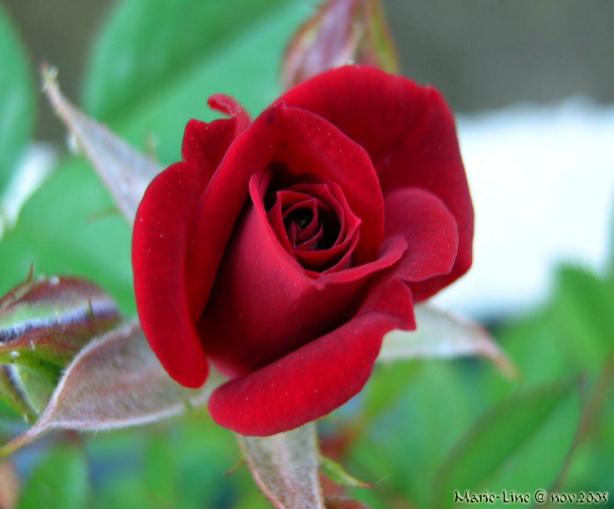 О ней поют поэты всех веков,                        Нет в мире ничего нежней и краше,             Чем этот свиток алых лепестков, Раскрывшихся благоуханной чашей. 
                                                  С.Маршак
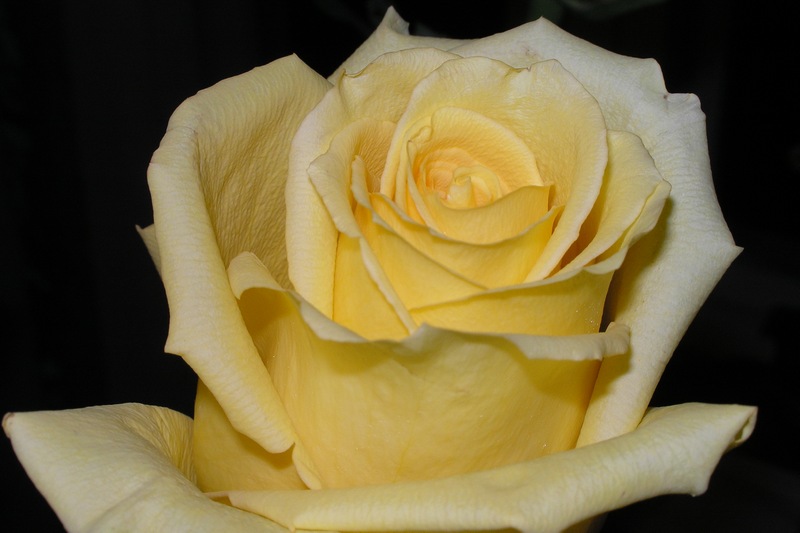 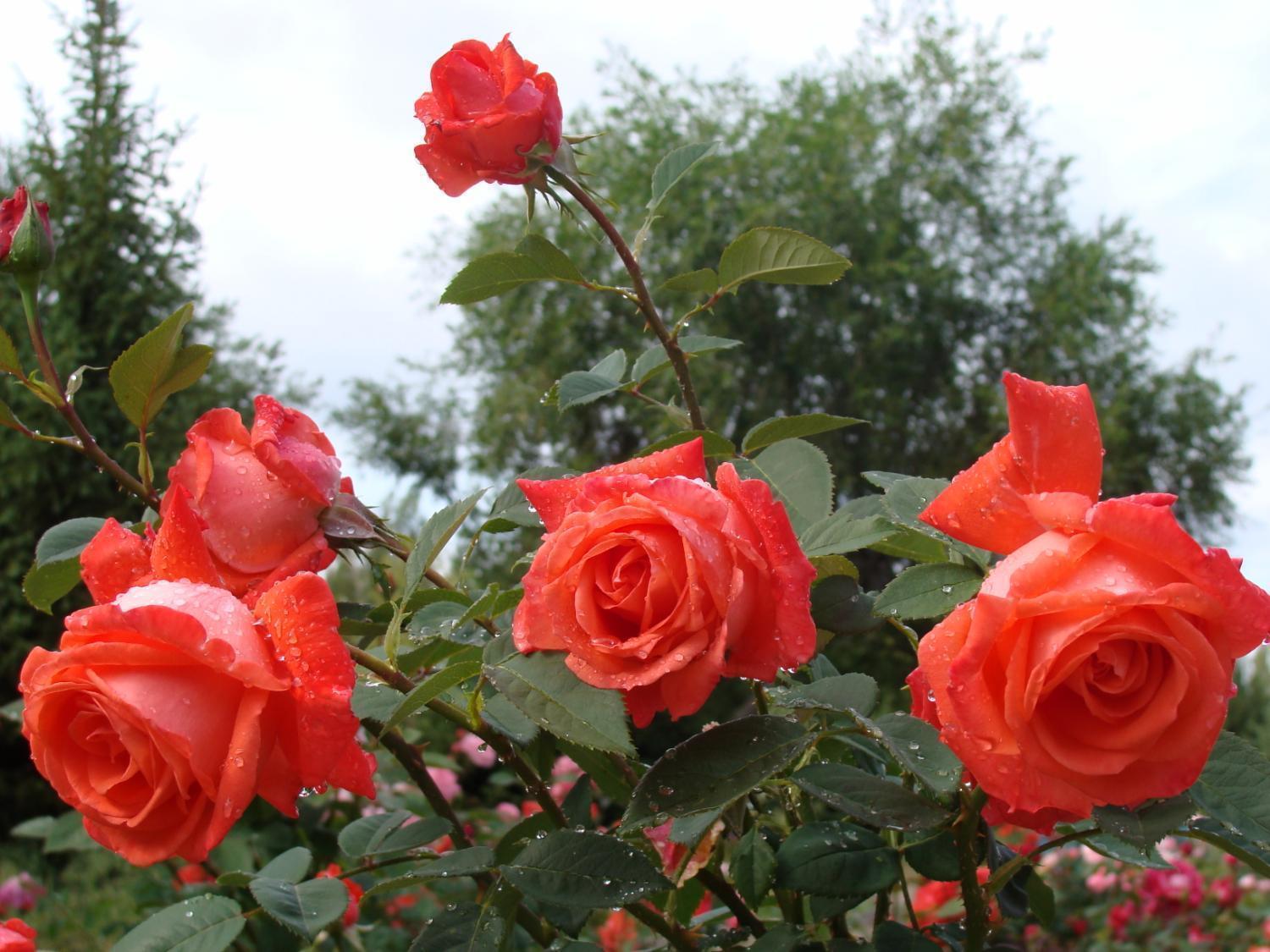 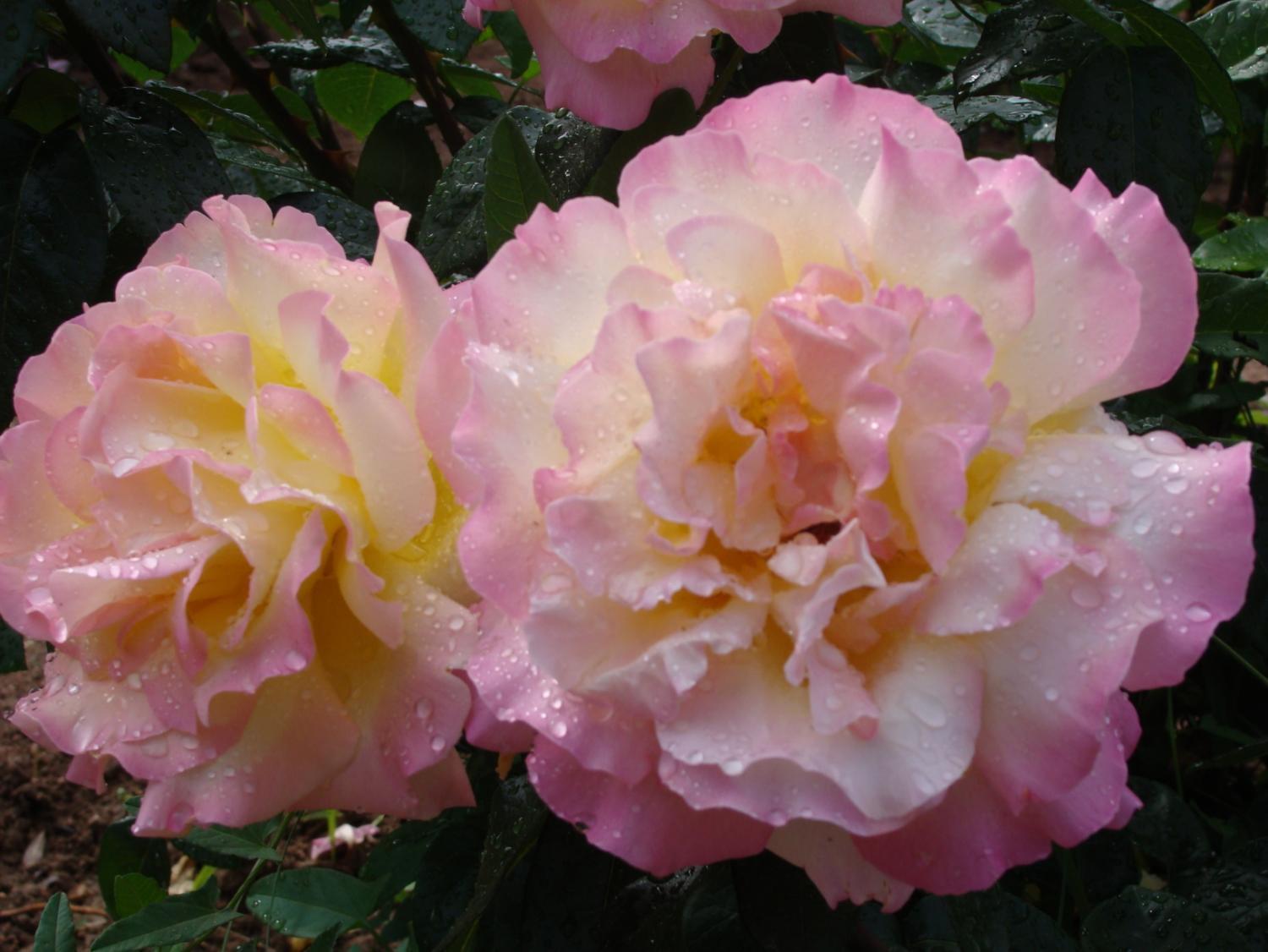 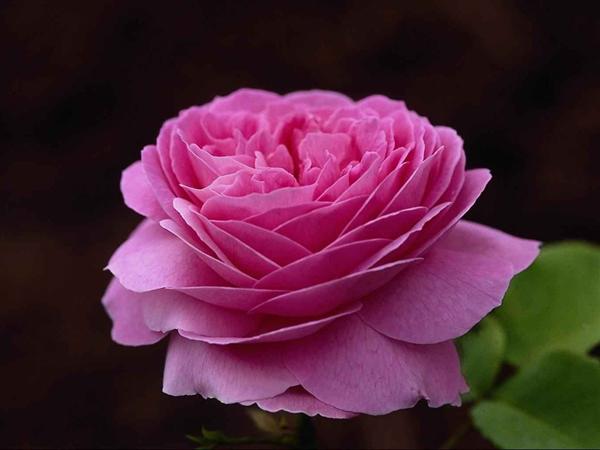 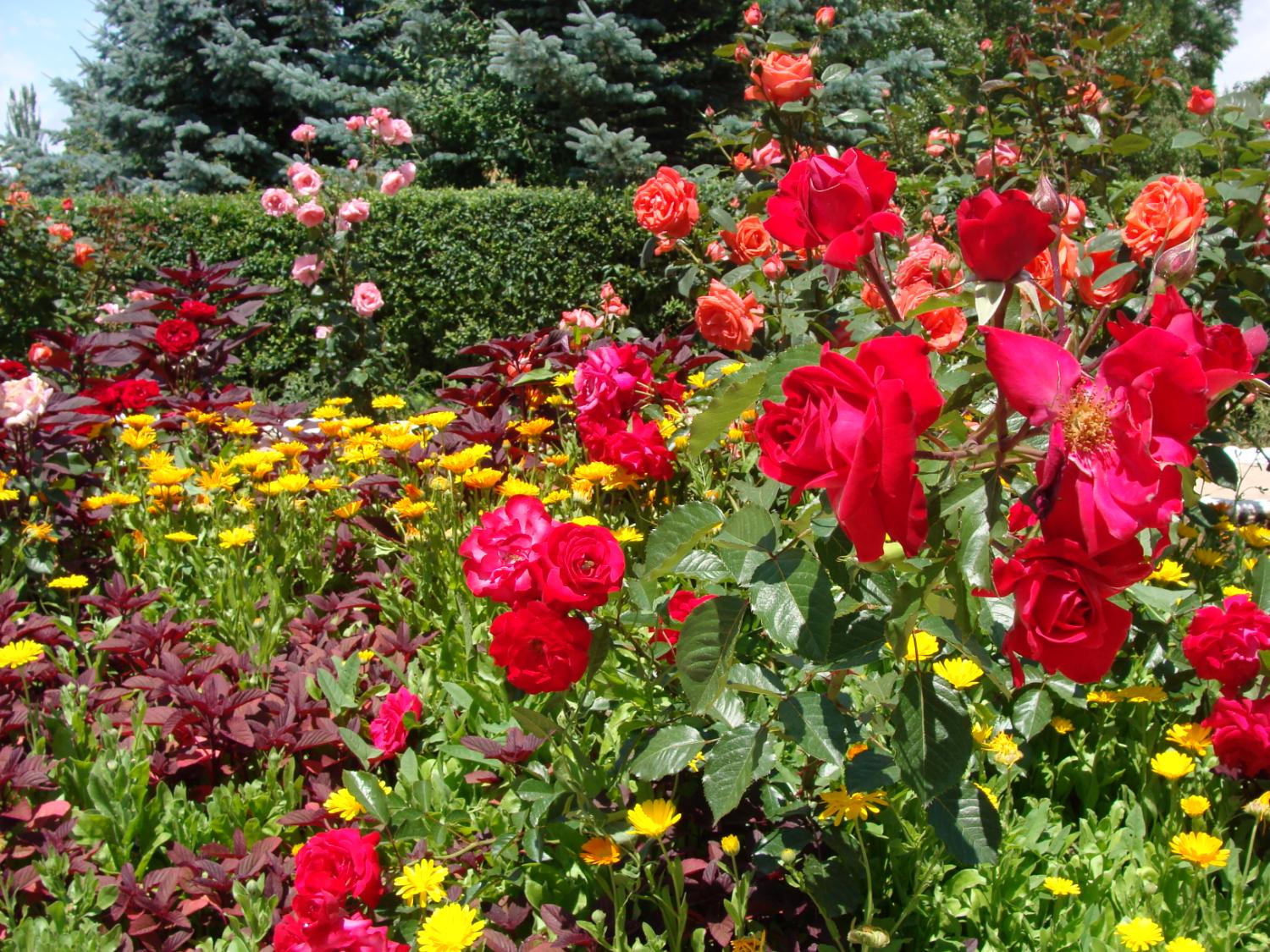 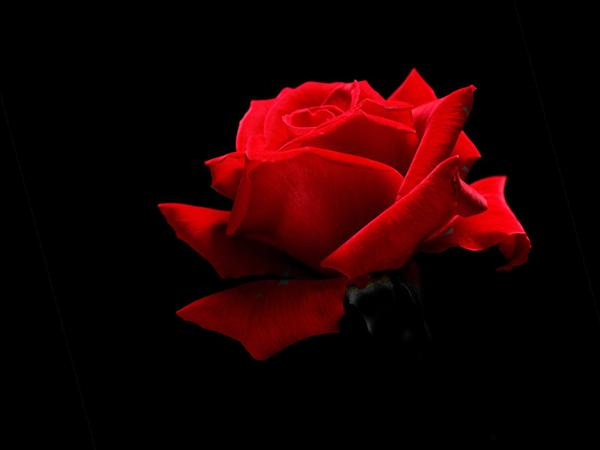 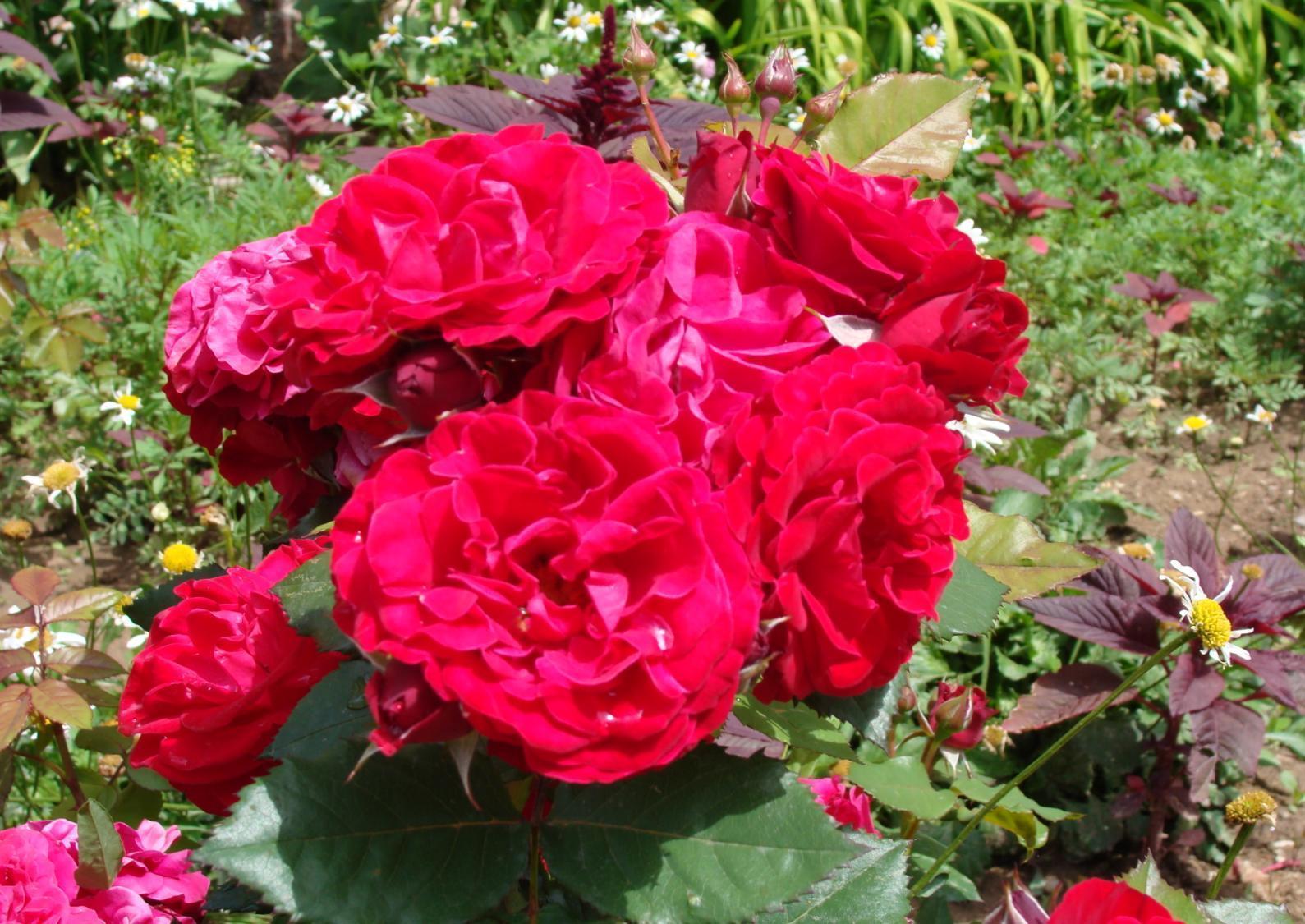 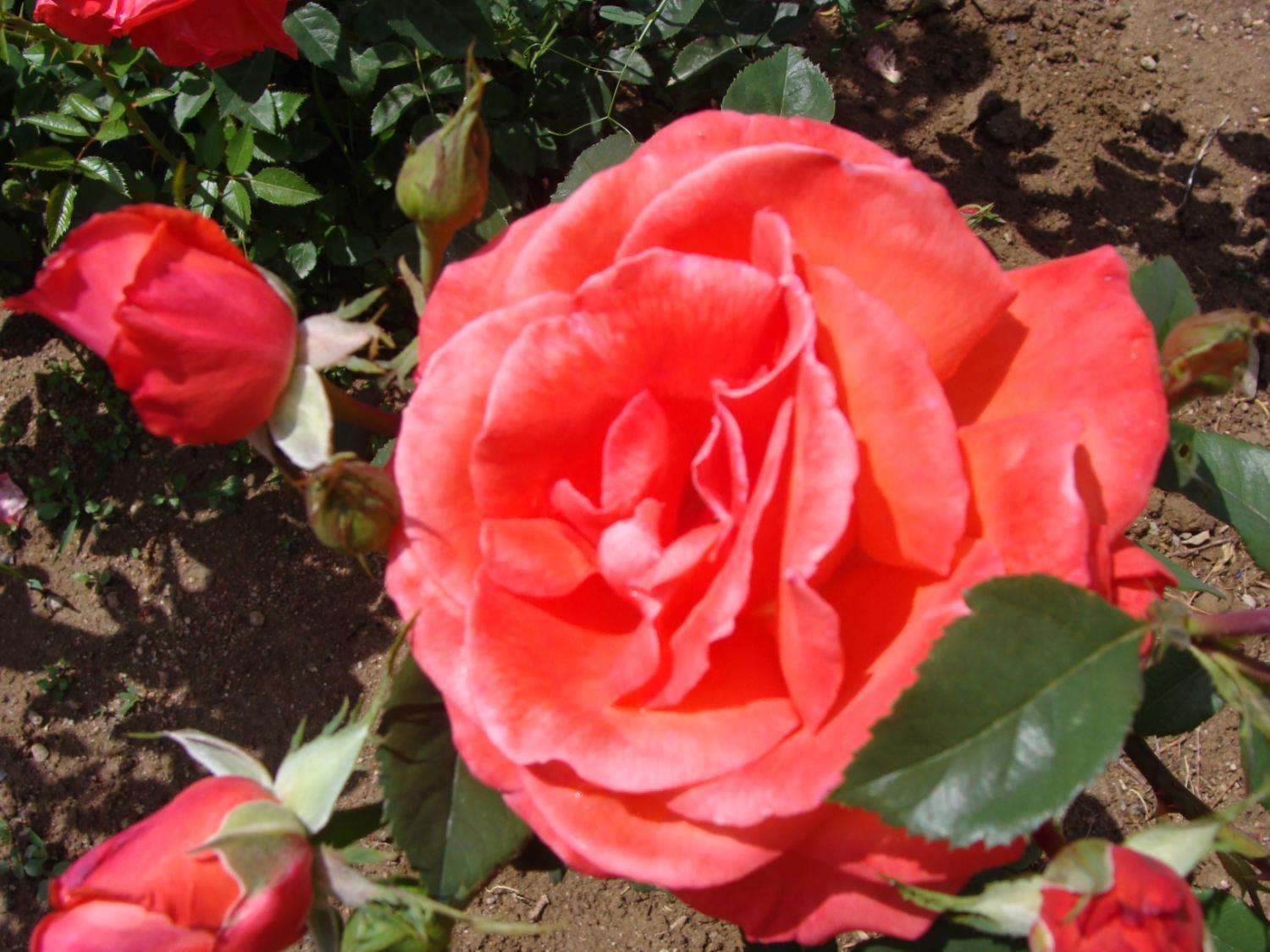 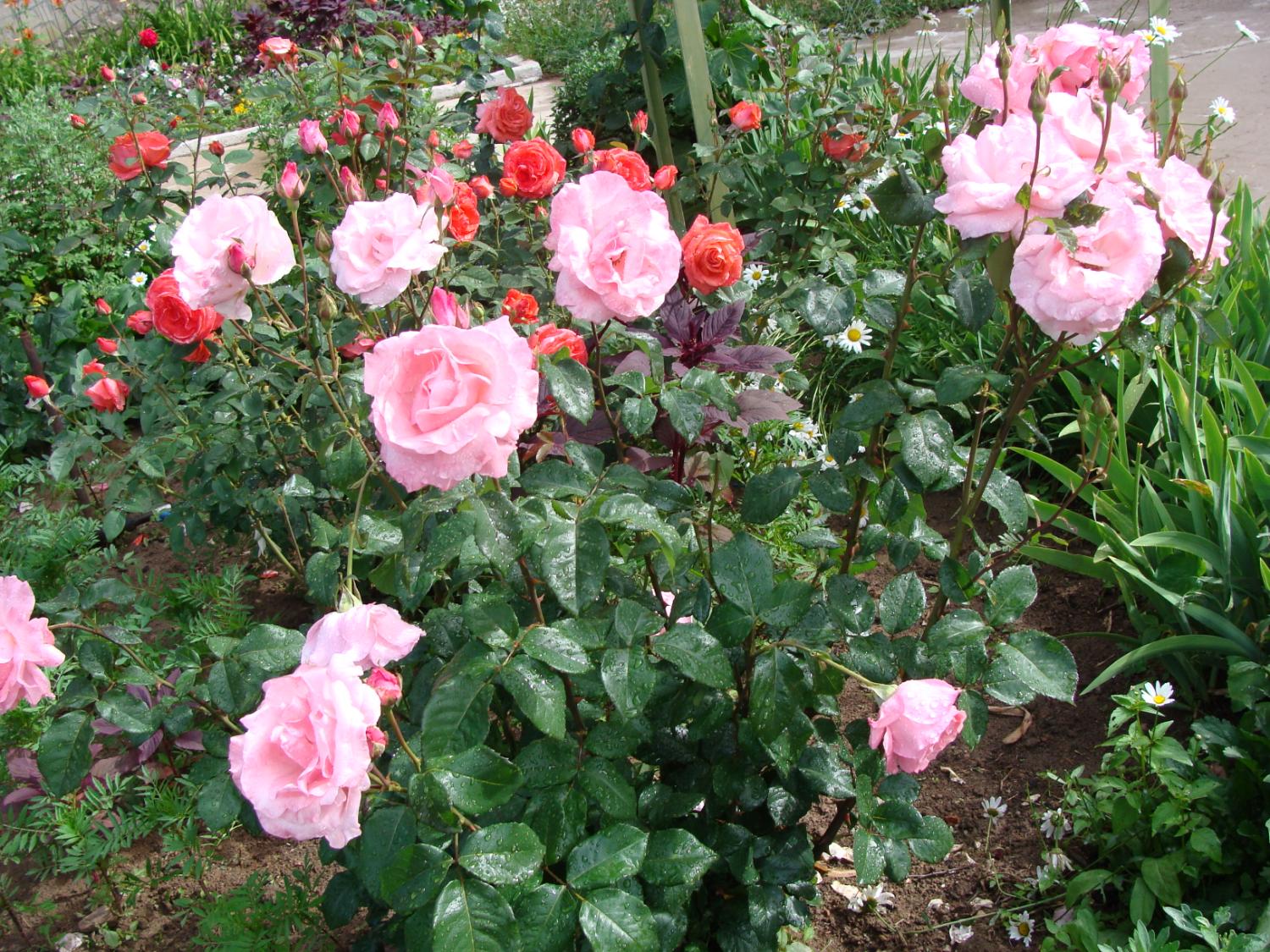 8марта
Поздравляем всех с праздником!
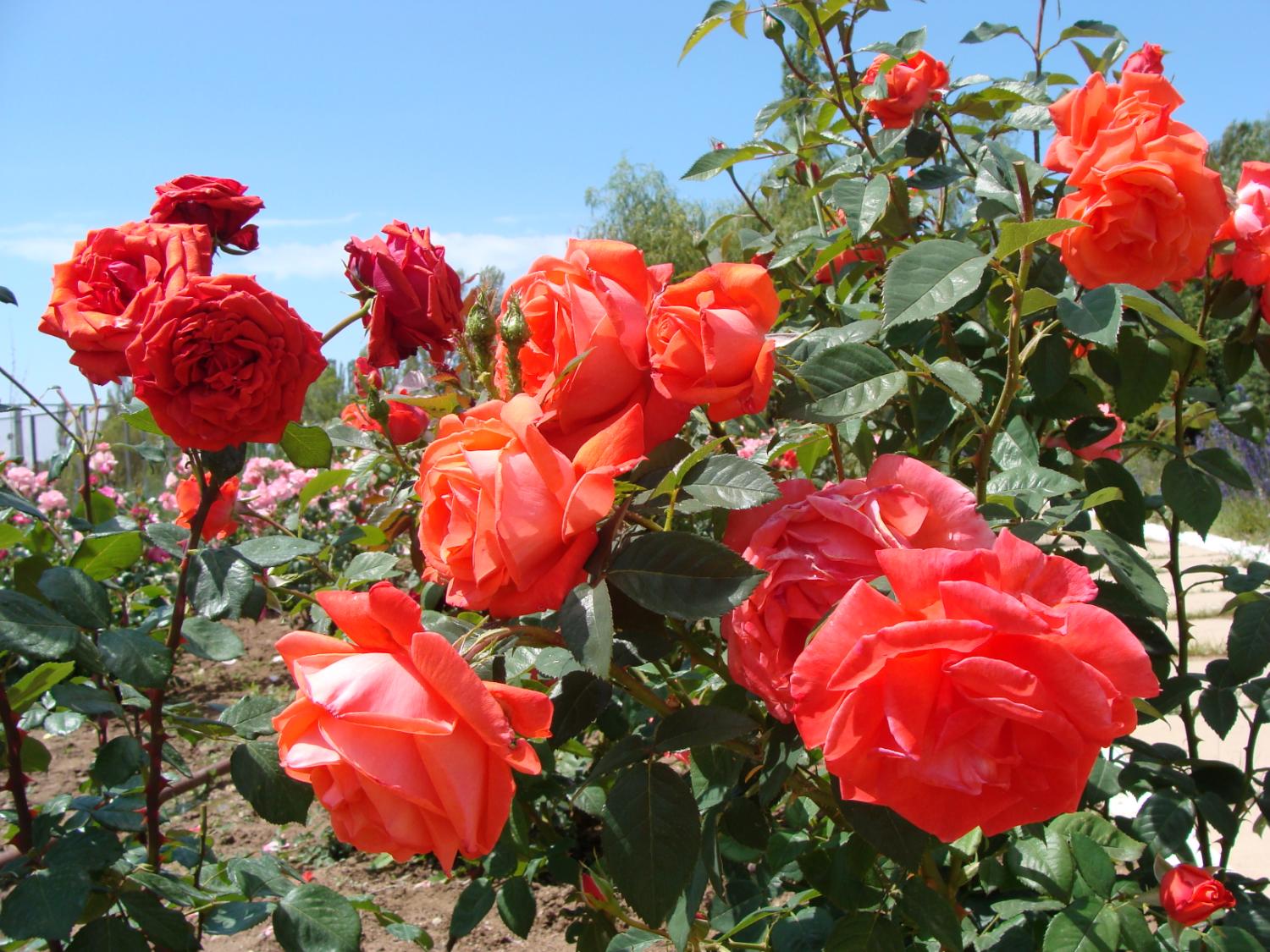